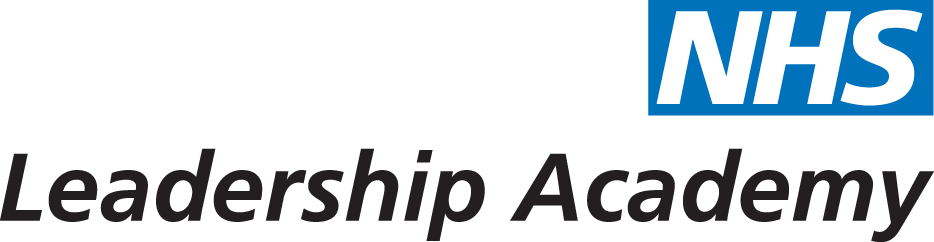 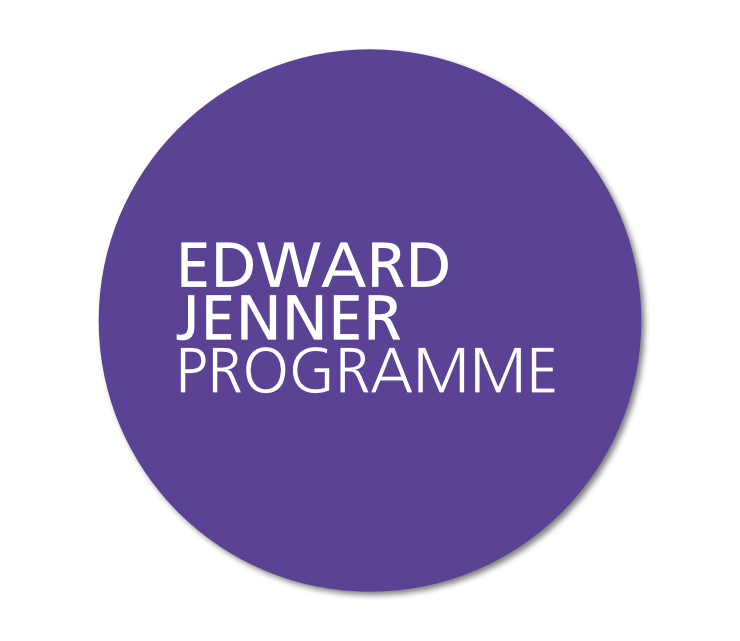 The Edward Jenner Programme
Your Leadership Experience + Course Evaluation
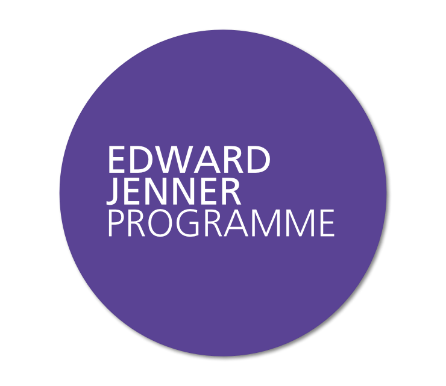 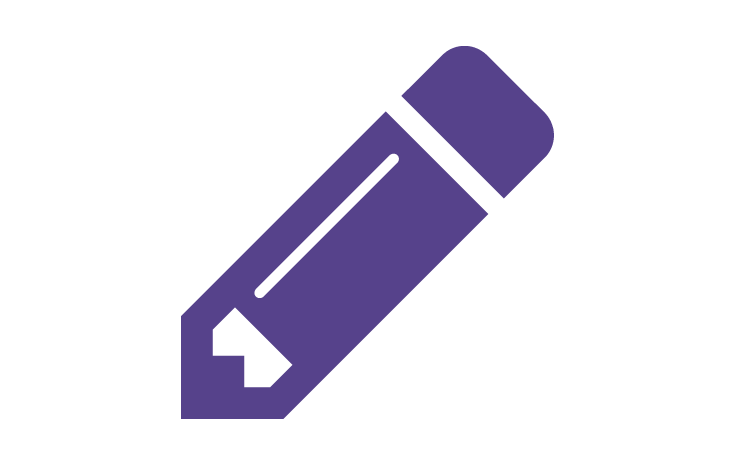 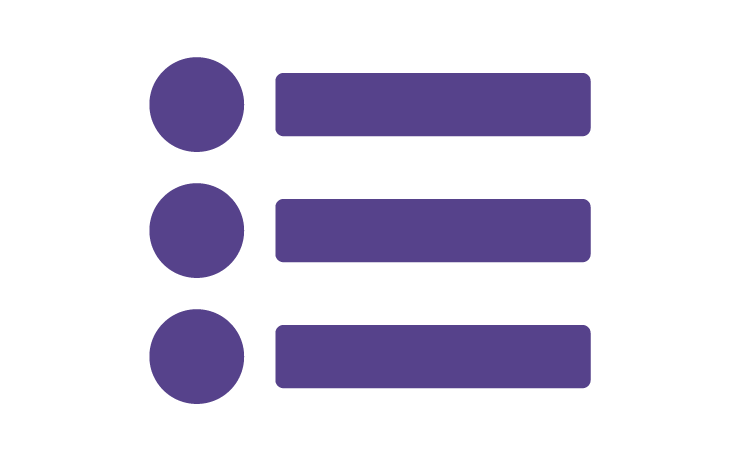 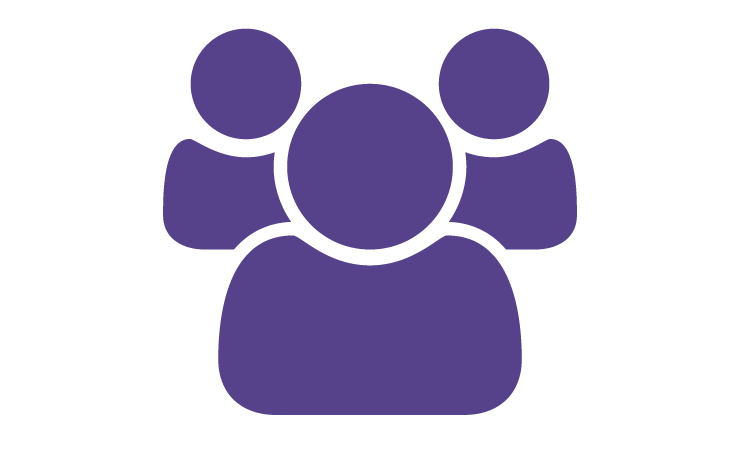 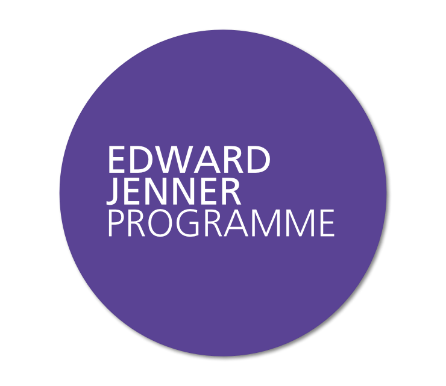 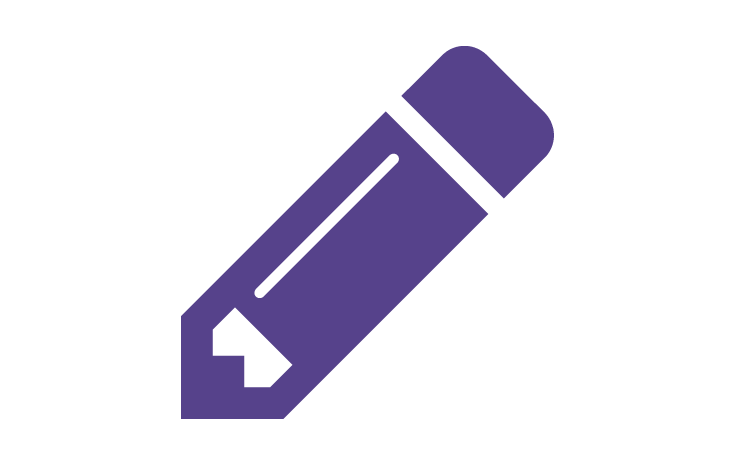 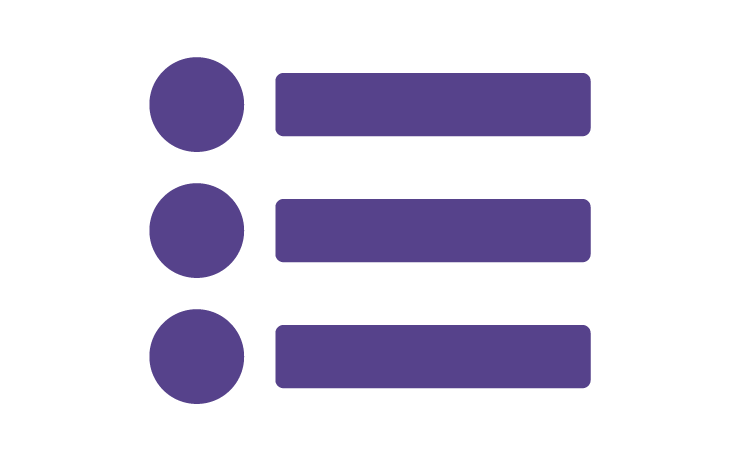 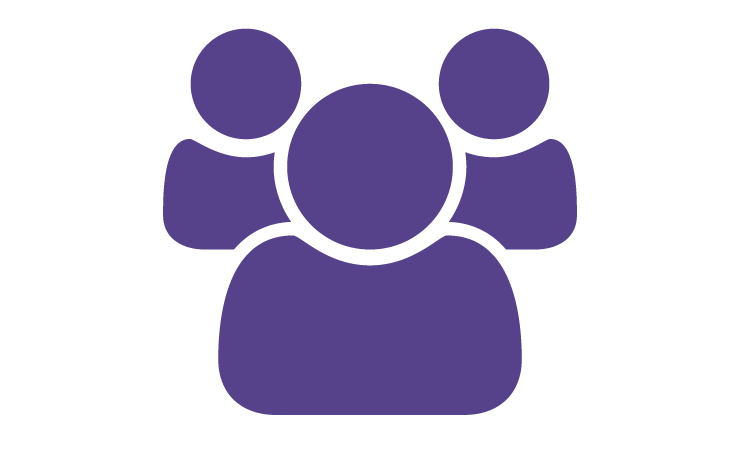 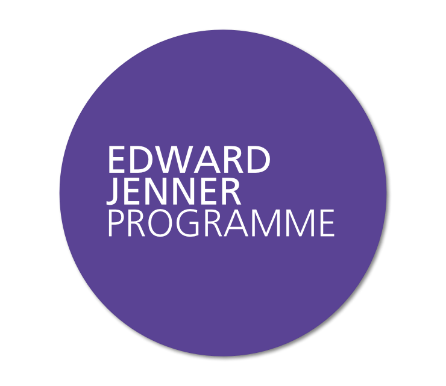 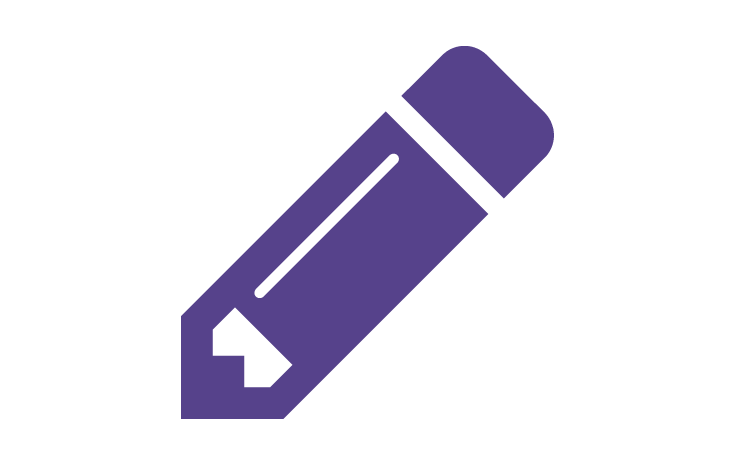 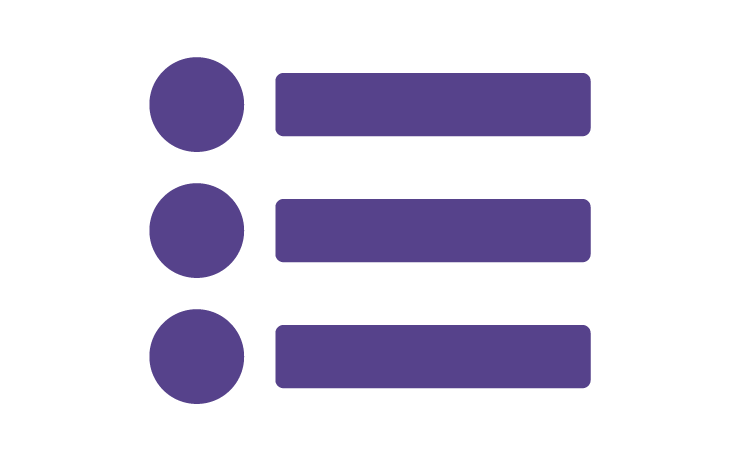 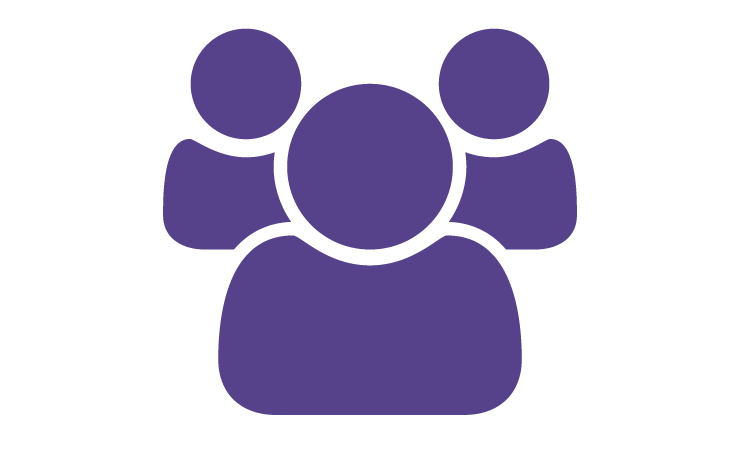 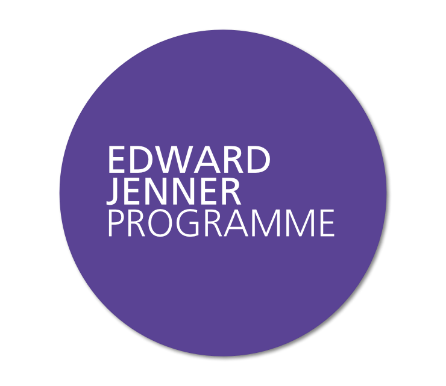 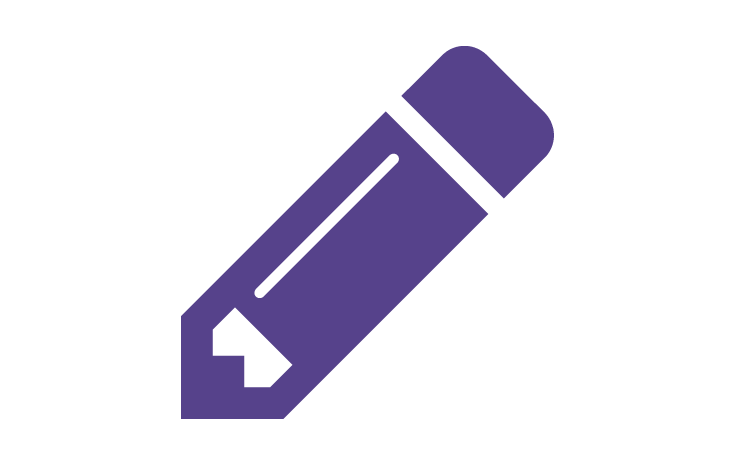 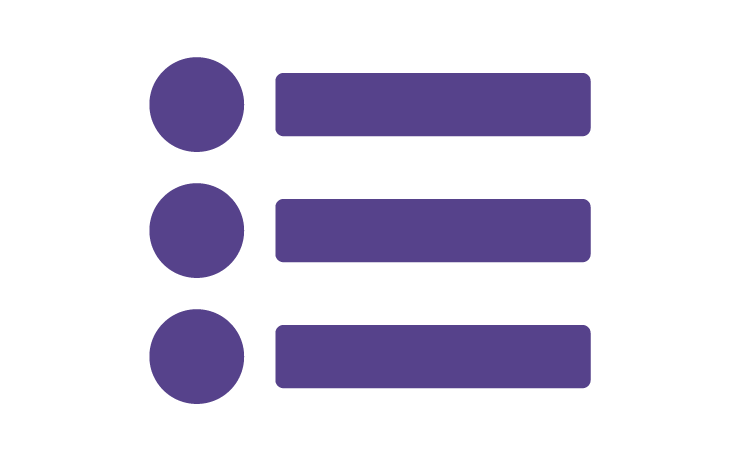 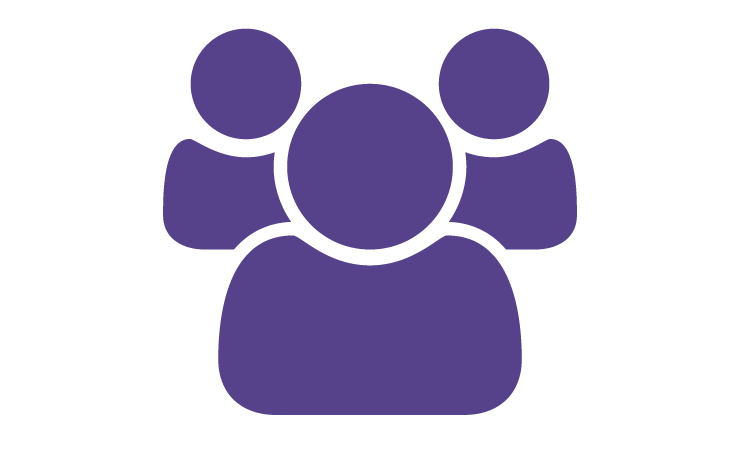 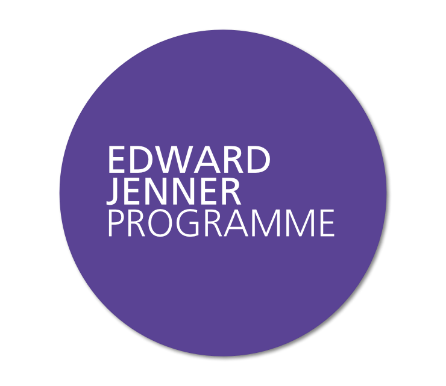 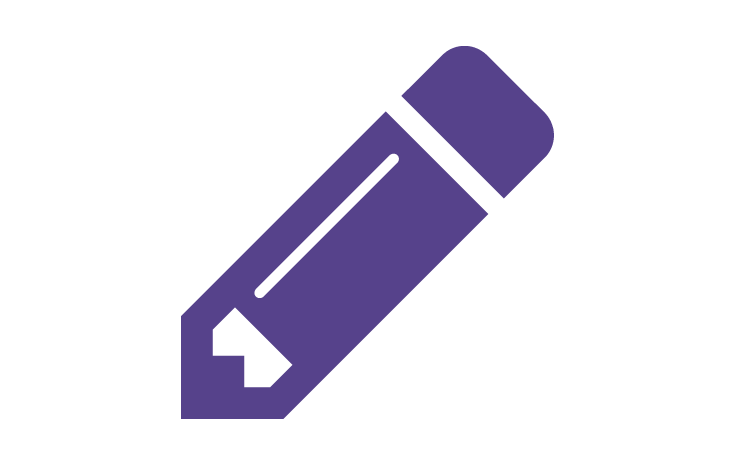 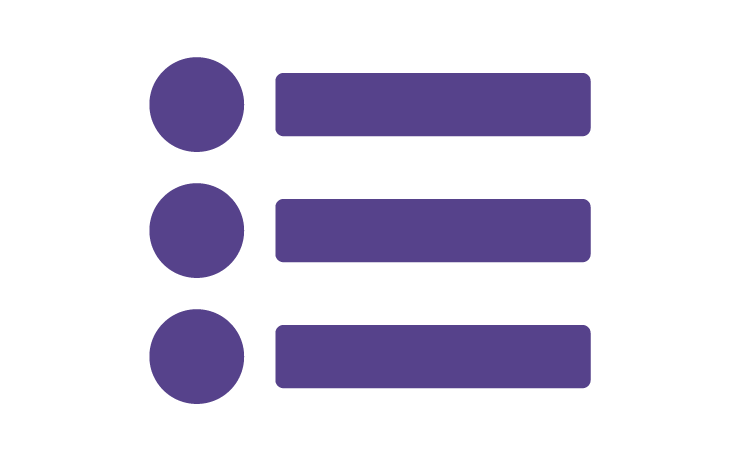 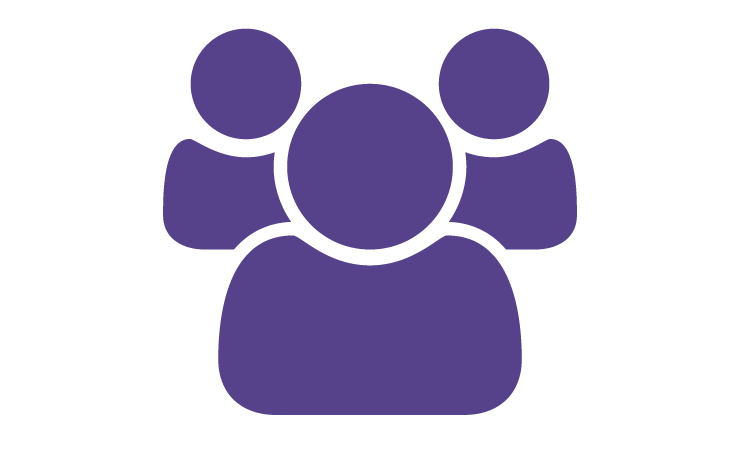 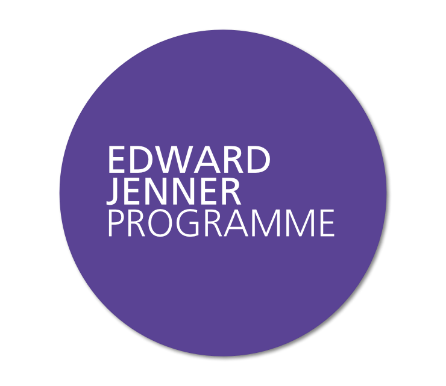 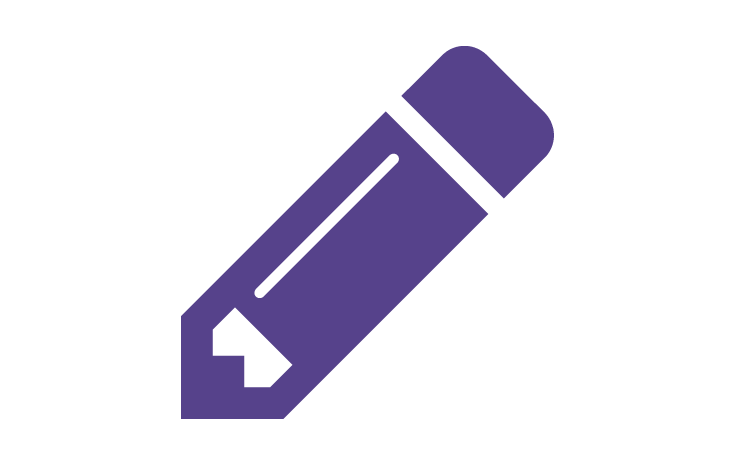 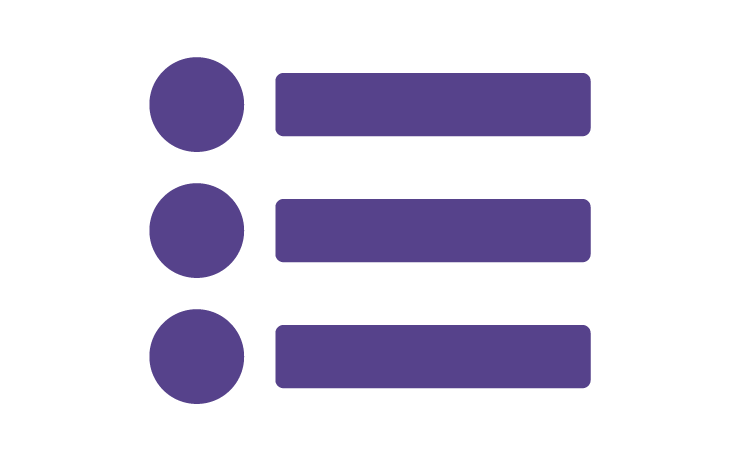 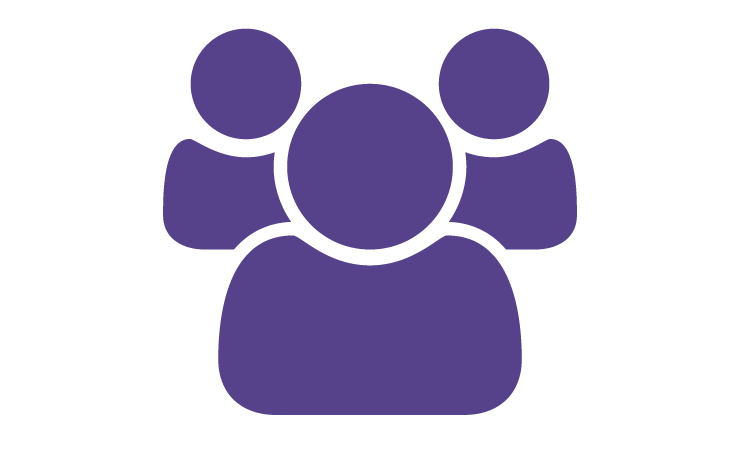 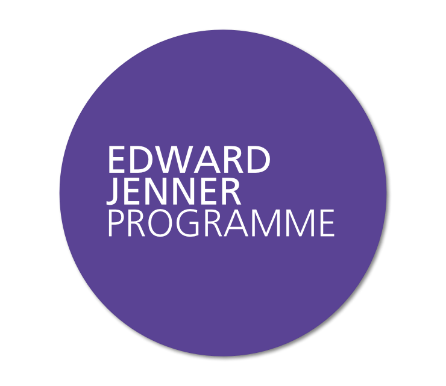 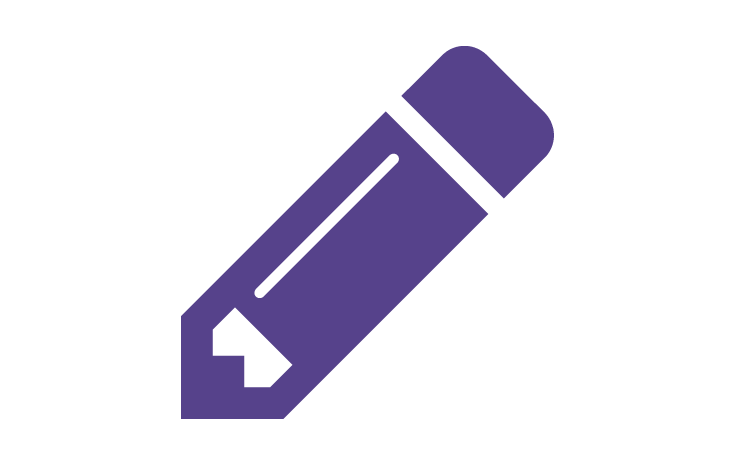 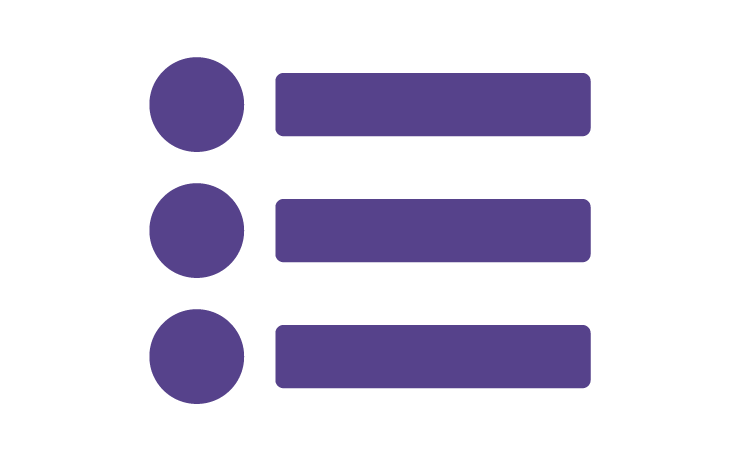 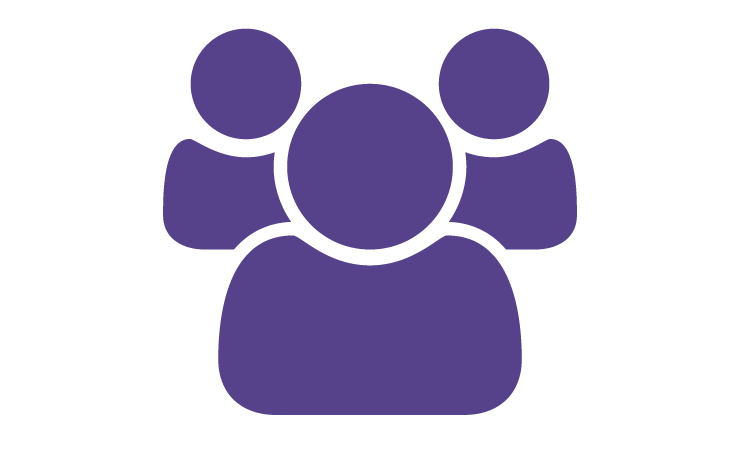 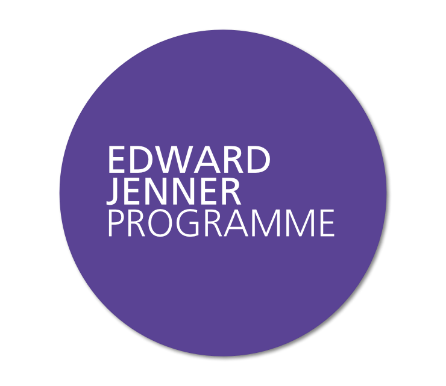 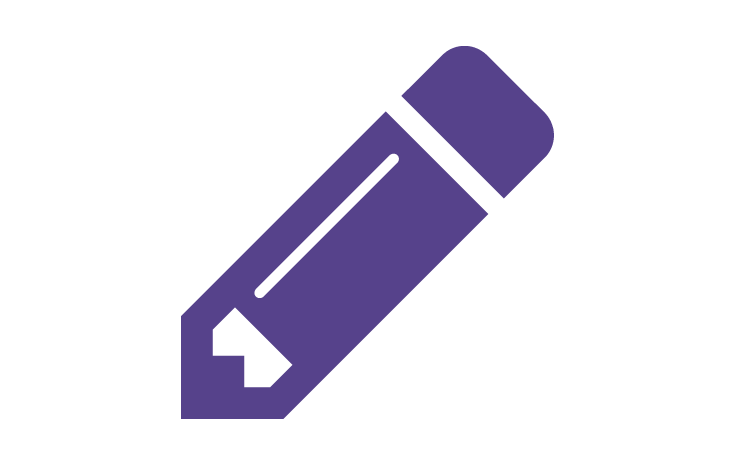 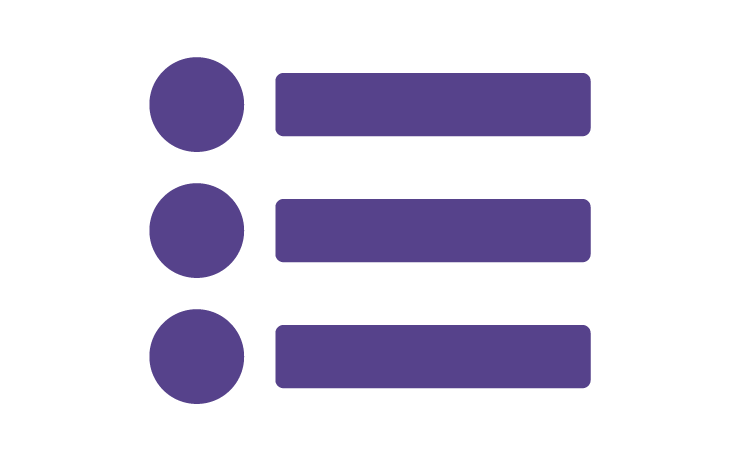 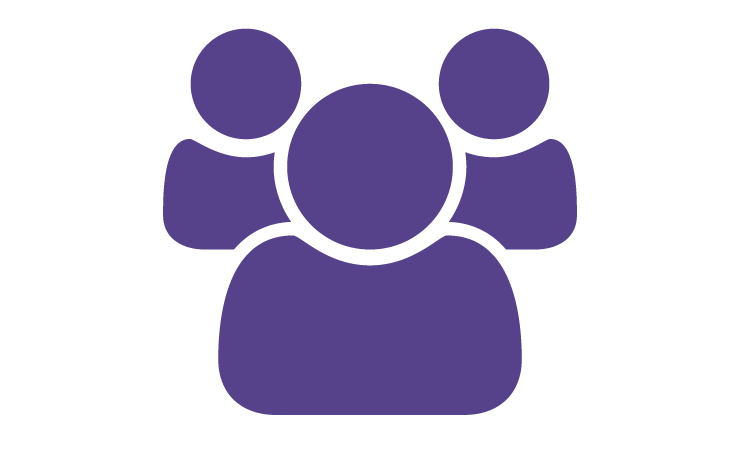 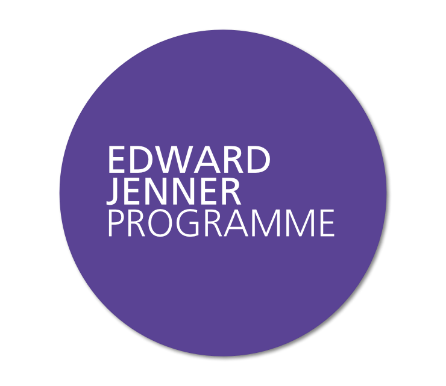 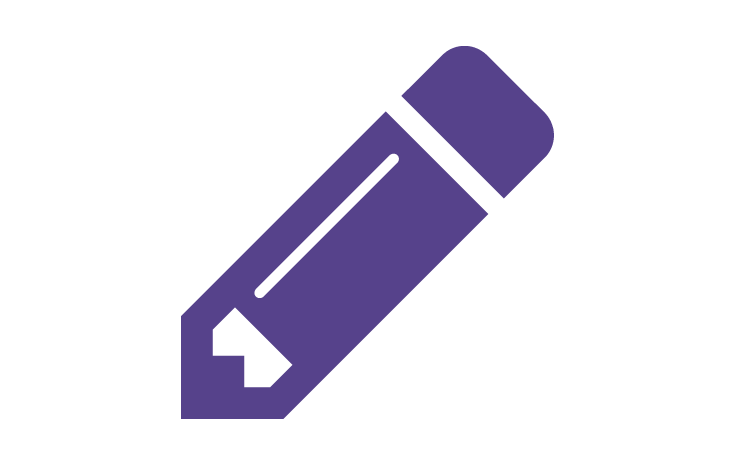 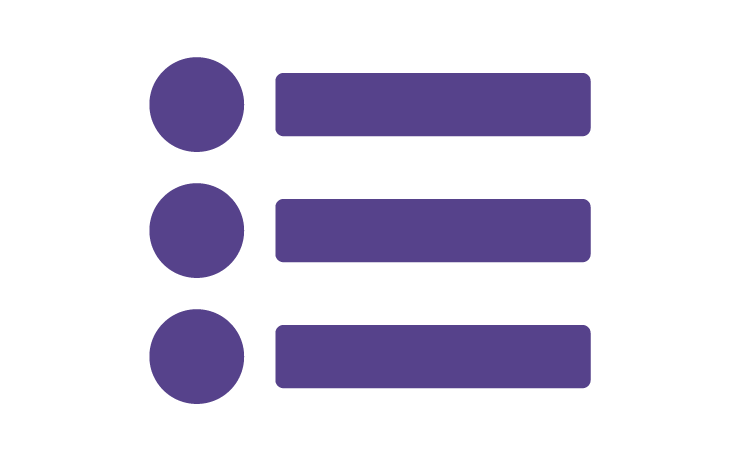 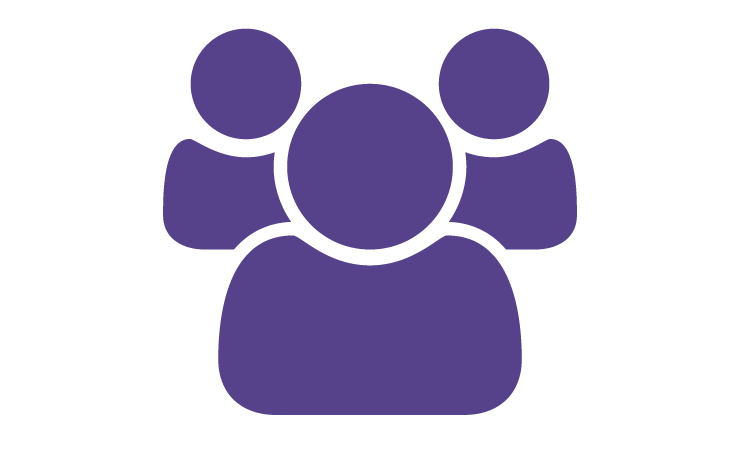 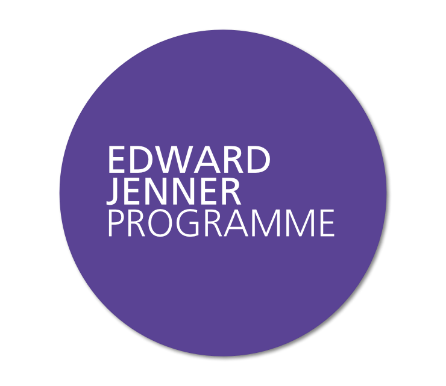 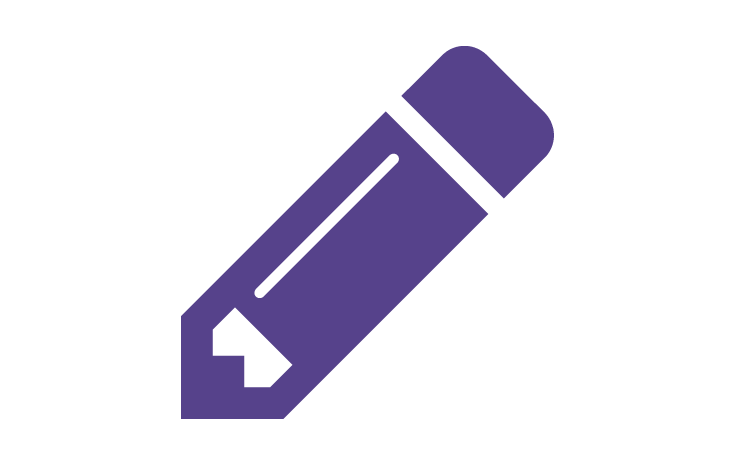 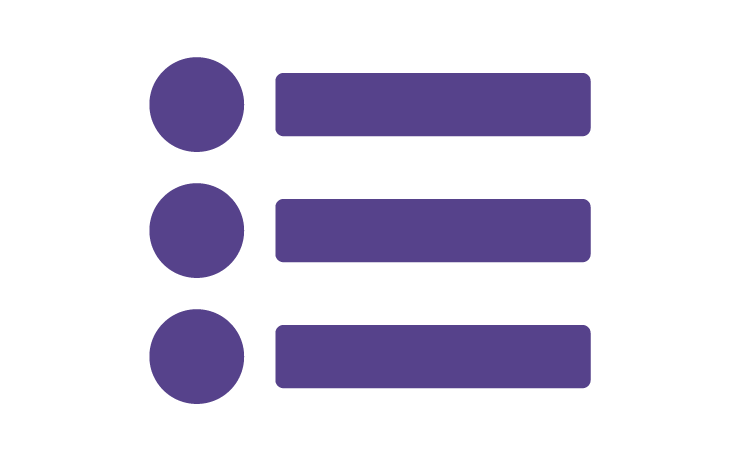 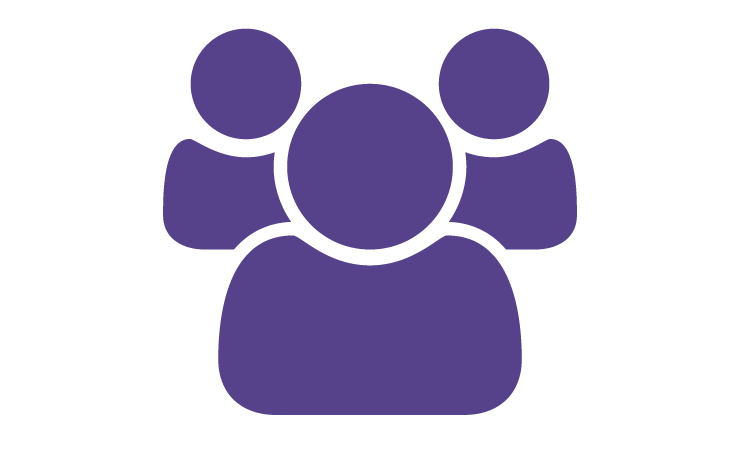 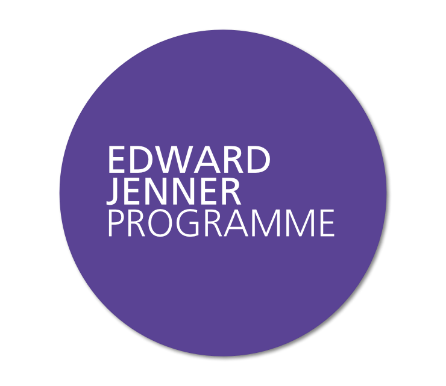 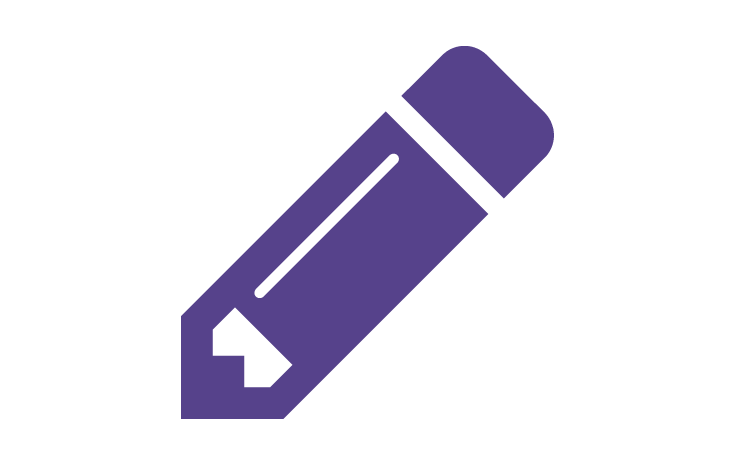 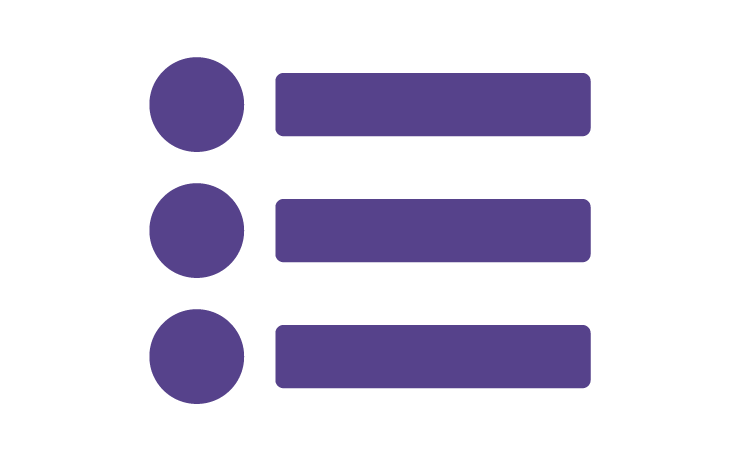 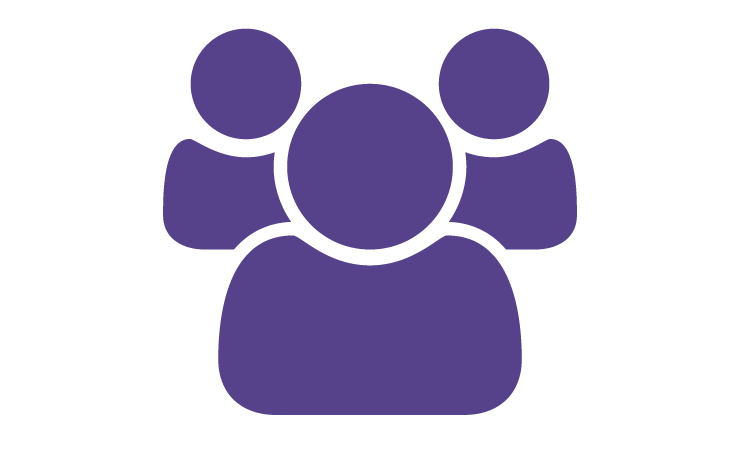